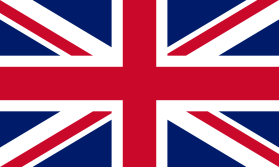 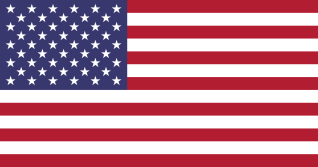 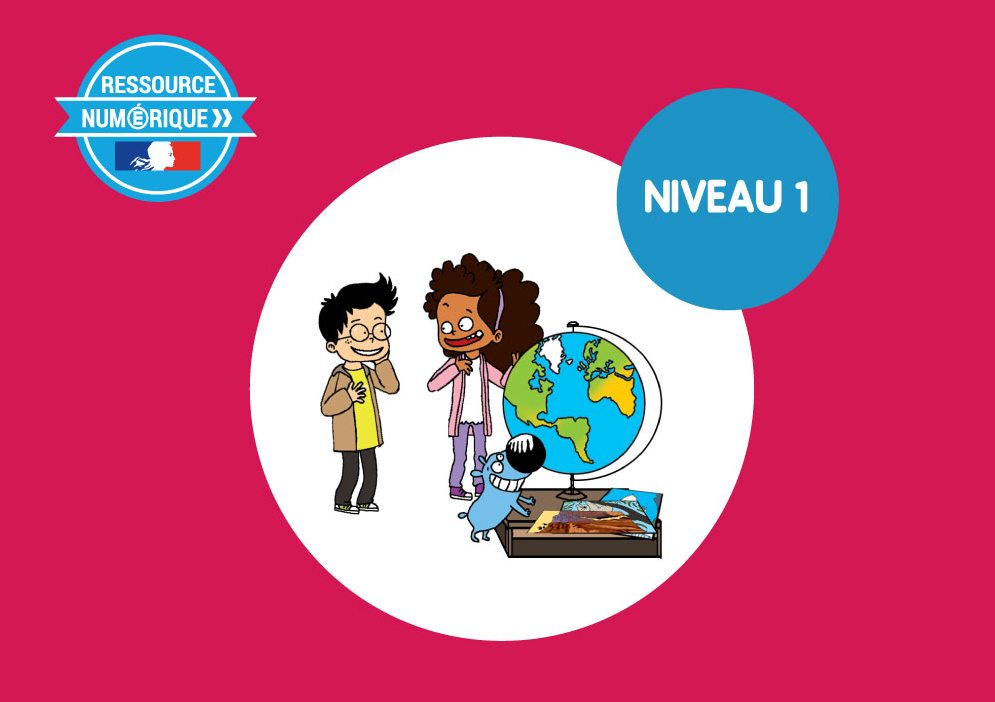 2- My school
2. 2- My schedule
Step 1
Tongue Twister
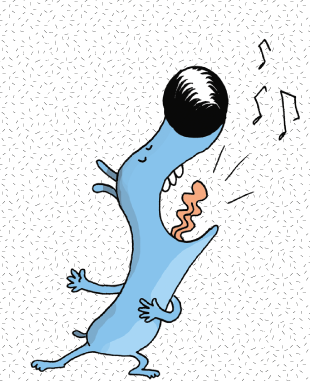 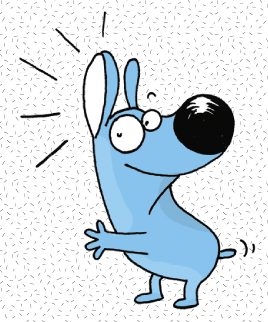 2.2 My schedule - step 1
Listen and repeat
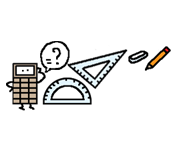 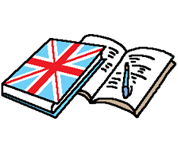 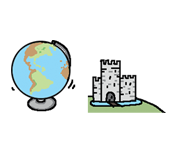 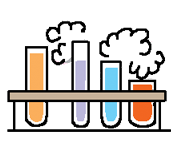 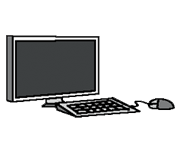 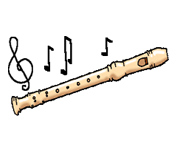 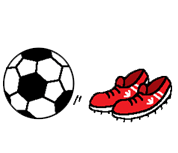 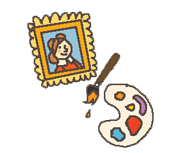 2.2 My schedule - step 1
What’s missing ?
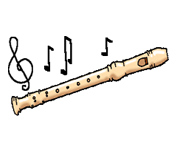 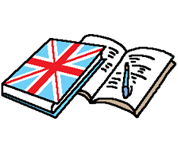 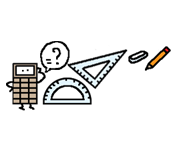 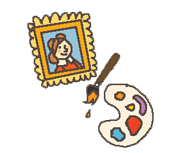 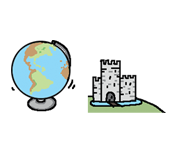 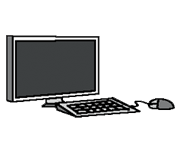 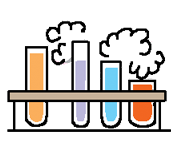 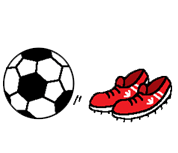 2.2 My schedule - step 1
What’s missing ?
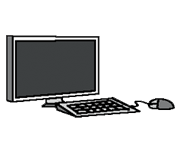 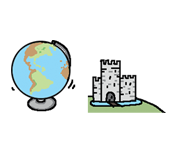 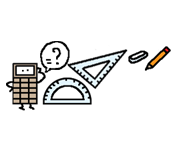 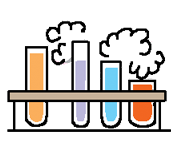 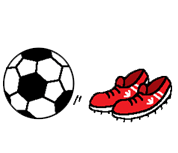 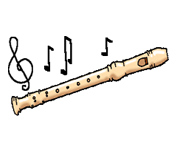 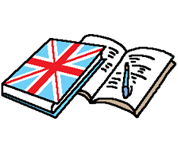 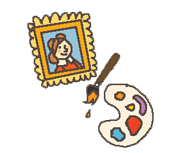 2.2 My schedule - step 1
What’s missing ?
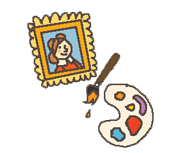 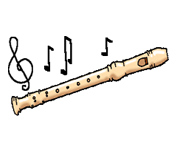 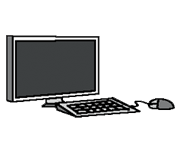 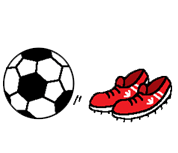 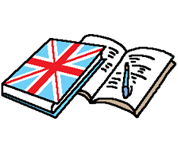 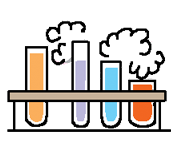 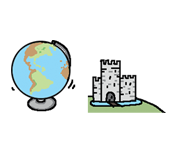 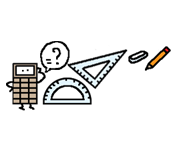 2.2 My schedule - step 1
What’s missing ?
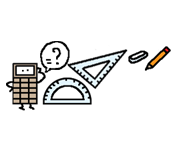 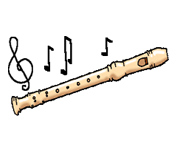 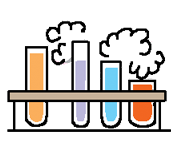 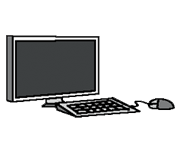 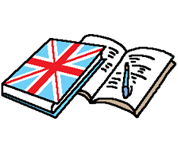 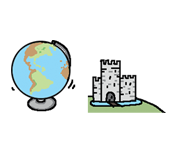 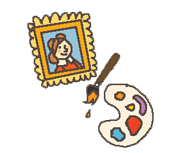 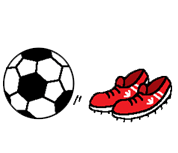 2.2 My schedule - step 1
What’s missing ?
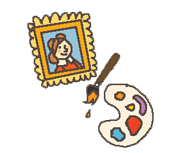 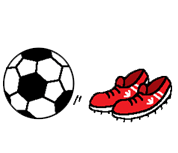 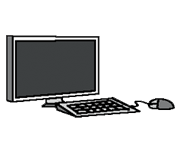 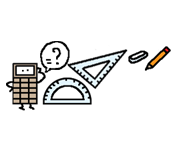 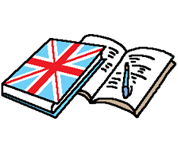 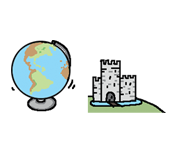 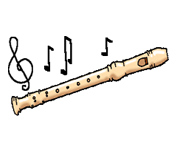 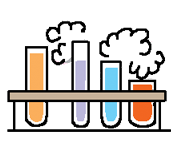 2.2 My schedule - step 1
What’s missing ?
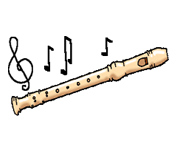 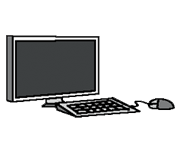 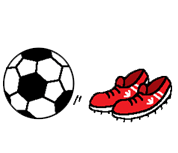 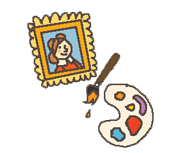 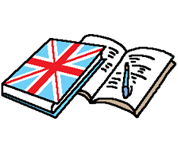 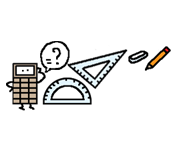 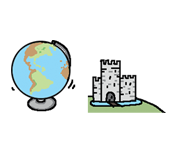 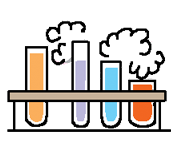 2.2 My schedule - step 1
What’s missing ?
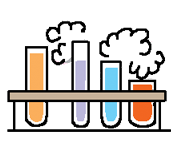 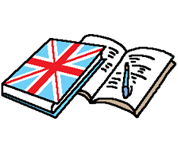 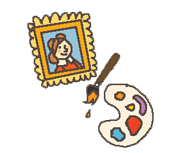 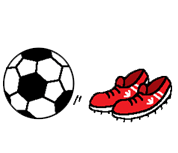 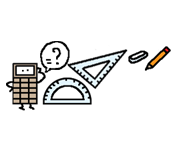 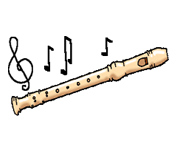 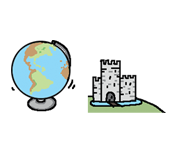 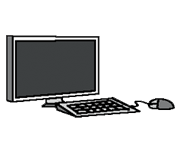 2.2 My schedule - step 1
What’s missing ?
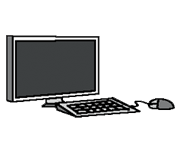 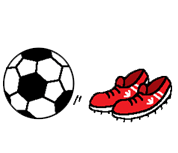 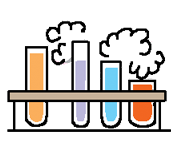 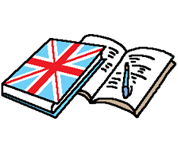 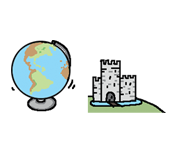 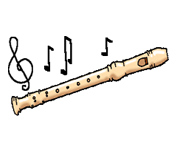 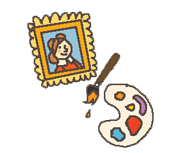 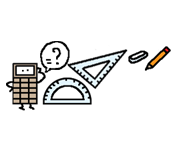 2.2 My schedule - step 1
Look and say what you can.
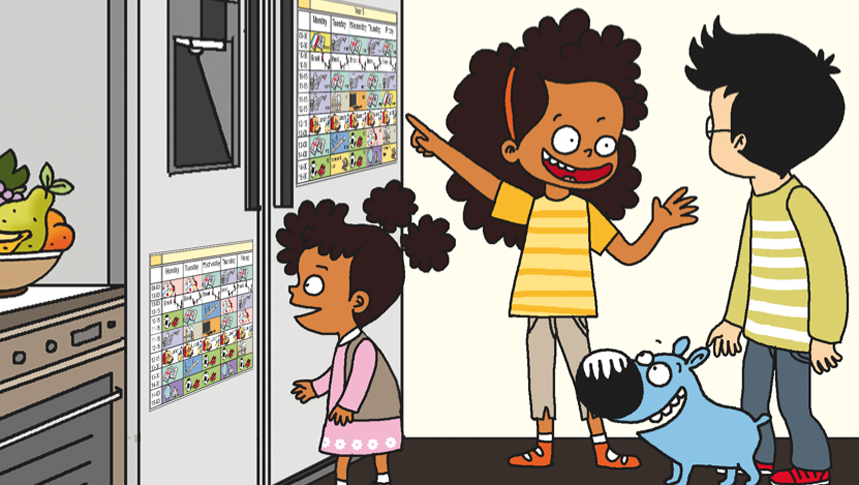 2.2 My schedule - step 1
Look, listen and describe.
2.2 My schedule - step 1
What’s missing ?
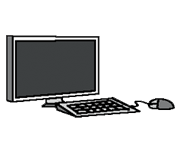 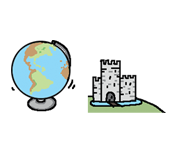 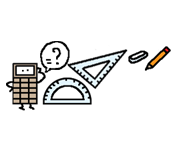 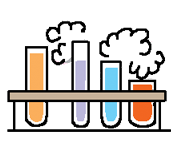 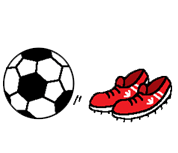 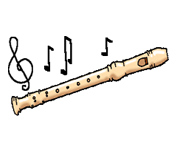 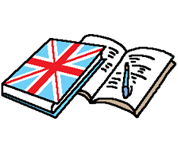 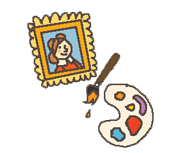 2.2 My schedule - step 1
What’s missing ?
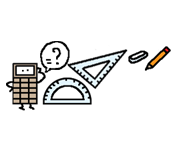 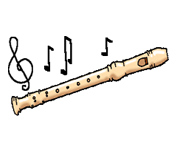 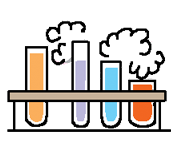 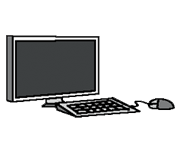 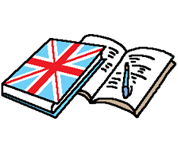 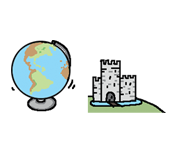 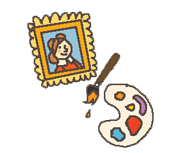 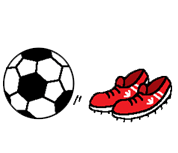 2.2 My schedule - step 1
What’s missing ?
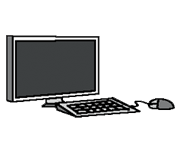 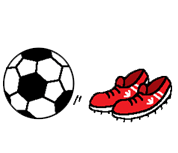 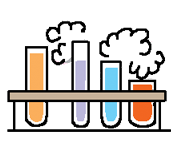 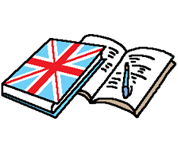 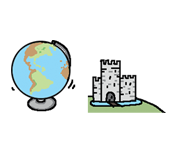 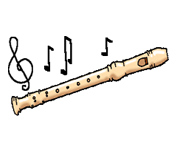 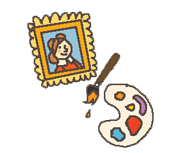 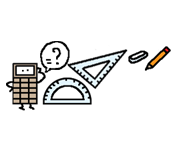 2.2 My schedule - step 1
What’s missing ?
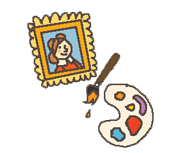 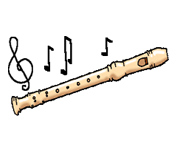 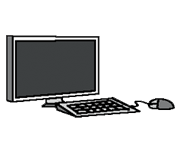 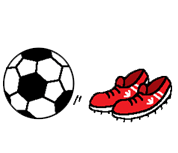 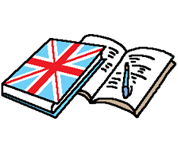 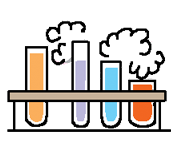 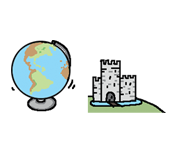 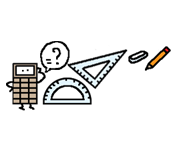 2.2 My schedule - step 1
What’s missing ?
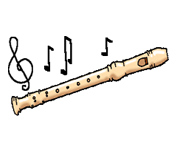 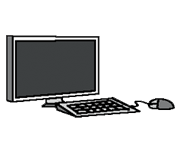 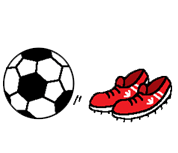 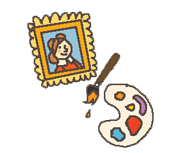 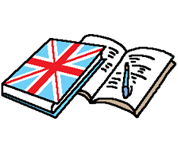 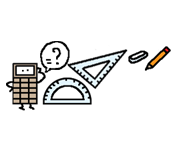 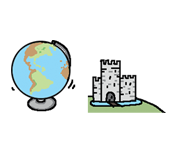 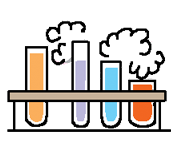 2.2 My schedule - step 1
What’s missing ?
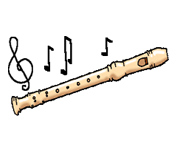 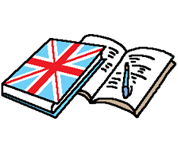 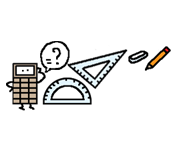 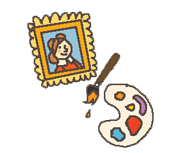 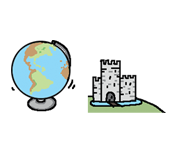 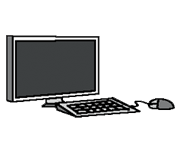 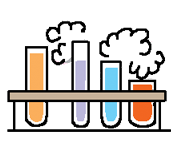 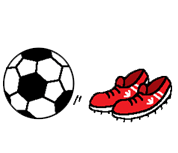 2.2 My schedule - step 1
What’s missing ?
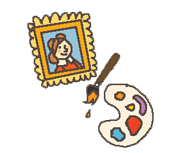 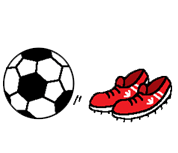 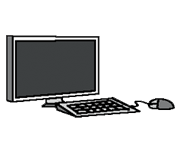 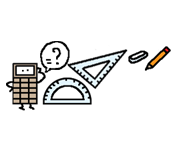 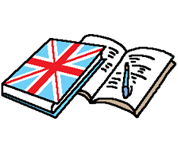 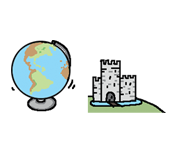 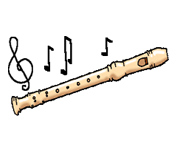 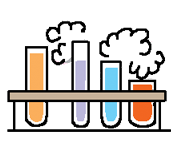 2.2 My schedule - step 1
What’s missing ?
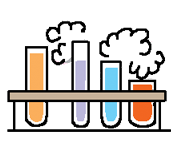 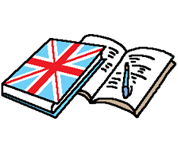 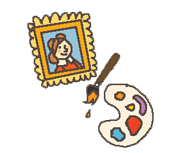 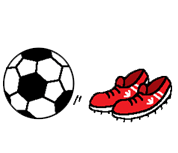 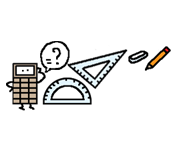 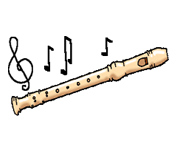 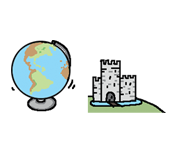 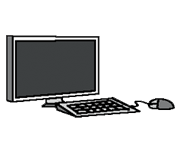 2.2 My schedule - step 1
Listen and click on the right picture.
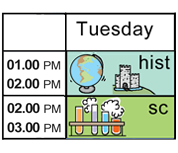 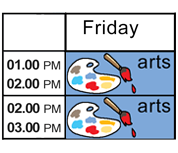 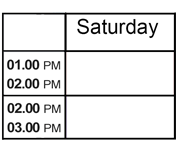 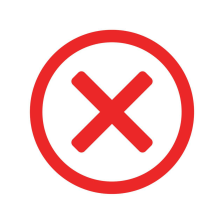 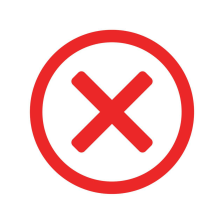 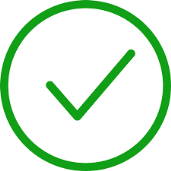 1/5
2.2 My schedule - step 1
Listen and click on the right picture.
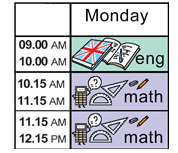 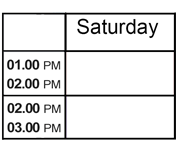 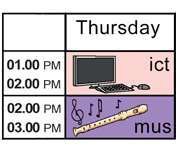 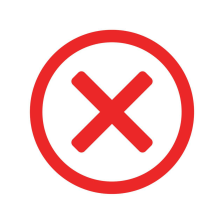 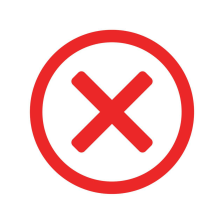 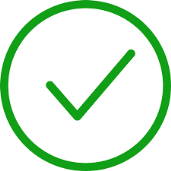 2/5
2.2 My schedule - step 1
Listen and click on the right picture.
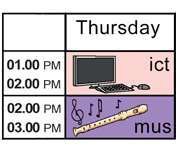 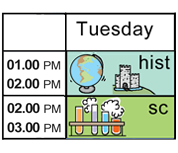 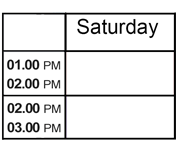 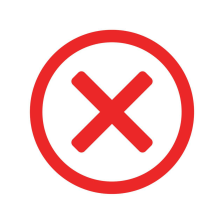 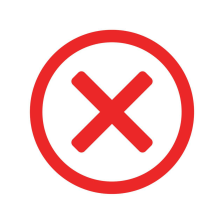 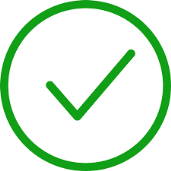 3/5
2.2 My schedule - step 1
Listen and click on the right picture.
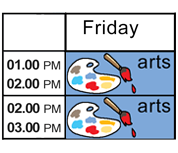 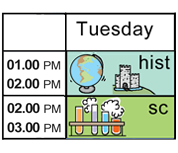 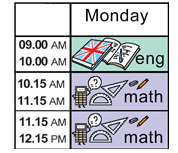 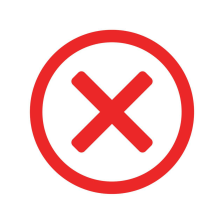 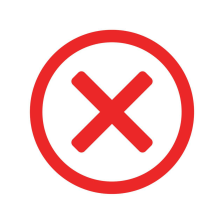 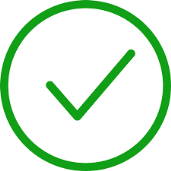 4/5
2.2 My schedule - step 1
Listen and click on the right picture.
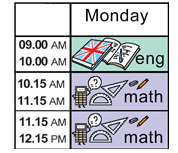 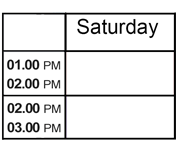 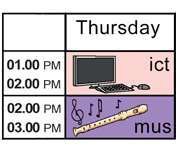 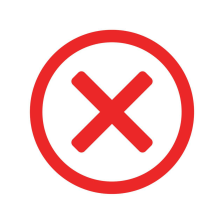 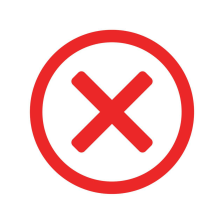 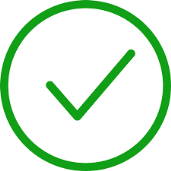 4/5
2.2 My schedule - step 1
What have we learned ?
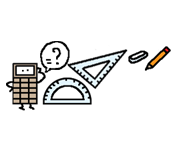 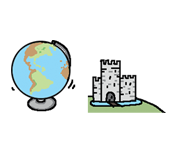 math
history
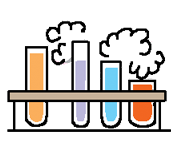 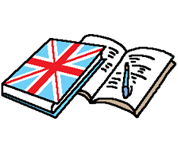 english
science
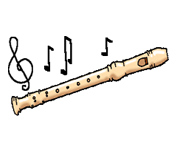 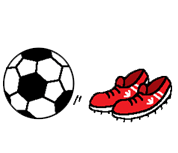 P.E
music
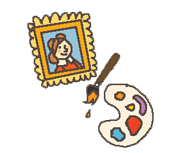 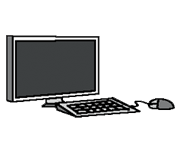 art
I.C.T
monday – tuesday – wednesday – thursday – friday – saturday – sunday
2.2 My schedule - step 1